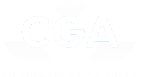 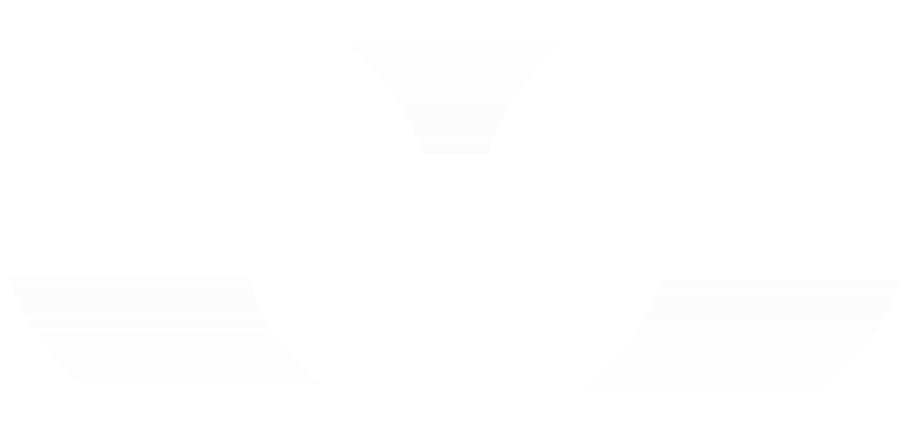 Market Confidence
Leeds IFDA Forum, 17th October 2017
[1]
www.cga.co.uk
[1]
www.cga.co.uk
[Speaker Notes: Intro myself, acco]
At a top line level, confidence in Leaders’ own businesses has remained flat
How optimistic are you about the prospects for your business over the next 12 months?
CGA Confidence Survey Q3 2017
[2]
[Speaker Notes: 160 responses 
59% CEO/MD
7 % Chairman
34% Snr Management/ Director]
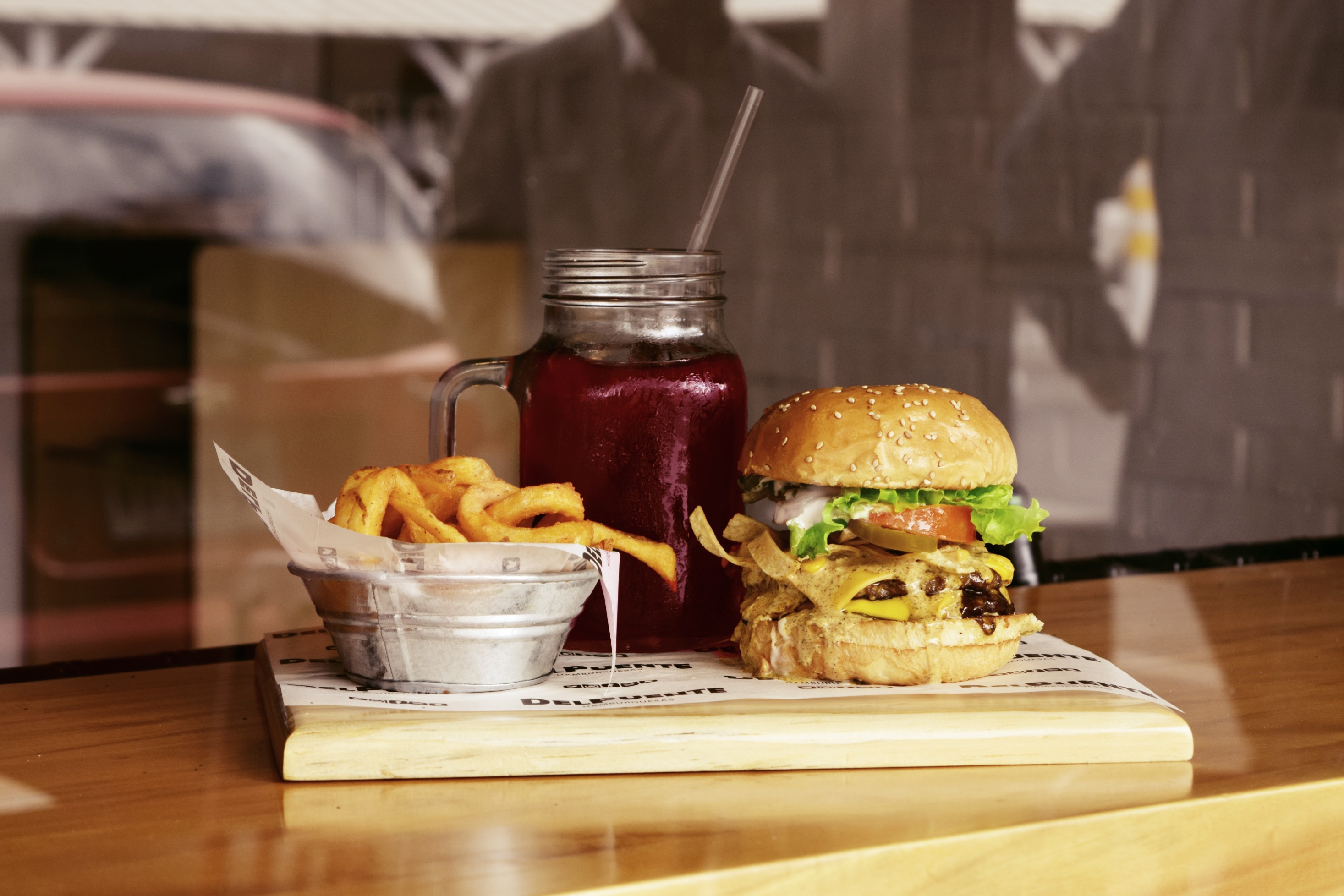 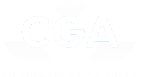 76%
Of Business Leaders cite performance as in line with, 
or above, expectations so far in 2017
_______________
24%
31%
45%
Above expectations
On target
Below expectations
CGA Confidence Survey Q3 2017
[3]
[Speaker Notes: Continuing to expand]
However, confidence in the wider market has plummeted, despite relatively stable performance
How optimistic are you about the prospects for the eating and drinking out market as a whole / for your business over the next 12 months?
CGA Confidence Survey Q3 2017
[4]
With the implications of Brexit evidently affecting businesses and being seen to cause uncertainty among consumers
Over a year on from the EU referendum, has the decision to leave the EU had an effect on your business up to this point?
“UK consumer confidence is shot,  with terrible indecision from politicians over Brexit negotiations”
_______________

“There is pressure with chef shortages and reduction in supply of EU workers due to a high euro and a perception of the UK as “anti-foreigner””
CGA Confidence Survey Q3 2017
[5]
A “perfect storm of headwinds” has undoubtedly created a tough trading environment, with multiple negative effects so far
Which of the following have already had an effect on your business?
CGA Confidence Survey Q3 2017
[6]
Business Leaders have responded by passing increased costs on to consumers over the past three months
Proportion of Business Leaders increasing prices over the past quarter
63%
Increased food prices
61%
Increased drinks prices
70%
Have increased prices in the past quarter
Average main meal price
Average pint draught standard lager price
£8.58
(up £0.27 vs. Q.2)
£3.25
(up £0.03 vs. Q.2)
CGA Confidence Survey Q3 2017
[7]
And it is new sites that are providing growth in the market, with like for like sales growth relatively flat
Total Sales growth over past 12 months:
________________

4.0%
Like for like sales growth over past 12 months: 
________________

1.3%
CGA Coffer Peach Business Tracker
[8]
Dynamic smaller operators are those that are providing this outlet growth
Managed restaurant market share
Under 25 sites
Over 100 sites
25 to 99 sites
Jun-14
Market 
share
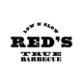 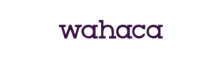 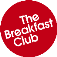 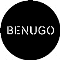 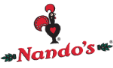 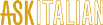 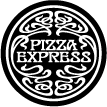 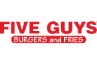 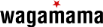 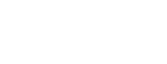 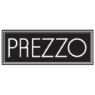 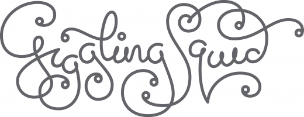 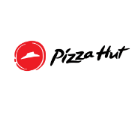 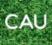 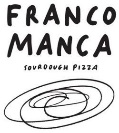 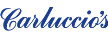 Jun-17
Outlet change in past 3 years
+337 outlets
+288 outlets
+337 outlets
+8%
+48%
+32%
CGA Outlet Index, 2017
[9]
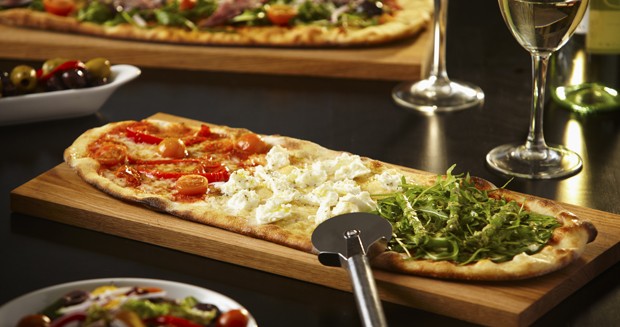 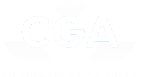 Emerging brands continue to raise expectations, as positive buzz words become harder to achieve across the market
Proportion of consumers describing restaurant brands as fun, cool and exciting
CGA Brand Track, 2017
[10]
[Speaker Notes: Because of these smaller, more exciting brands coming through into the market, it is becoming harder for the mainstream brands to connect with positive buzz words such as fun cool and exciting
BrandTrack consumer survey showing decline in these metrics for mainstream brands – harder to achieve these perceptions]
Yet it is smaller operators who are more likely to have already felt the hit of headwinds
Which of the following have already had an effect on your business?
CGA Confidence Survey Q3 2017
[11]
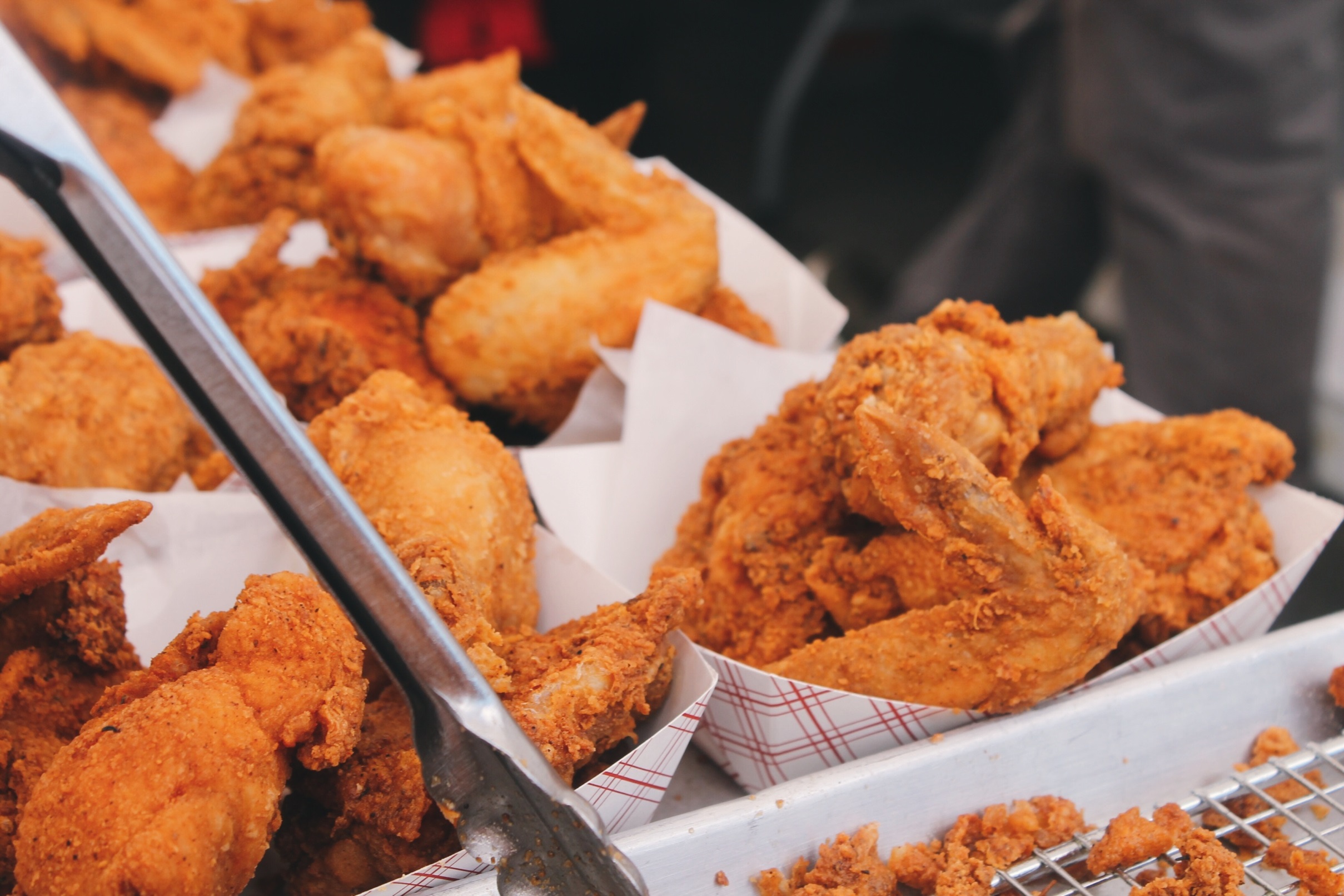 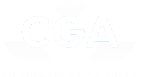 Market optimism over next 12 months:
Less than 10 sites
10-100 sites
101+ sites
39%
34%
29%
Optimism in own business over next 12 months
68%
58%
50%
[12]
CGA Confidence Survey Q3 2017
[12]
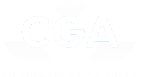 Optimism partly driven by consumers increasingly trialling brands new to them
Number of new brands visited every six months
32%
Of GB consumers have visited a small managed restaurant group in the past six months
13
CGA Confidence Survey Q3 2017
[13]